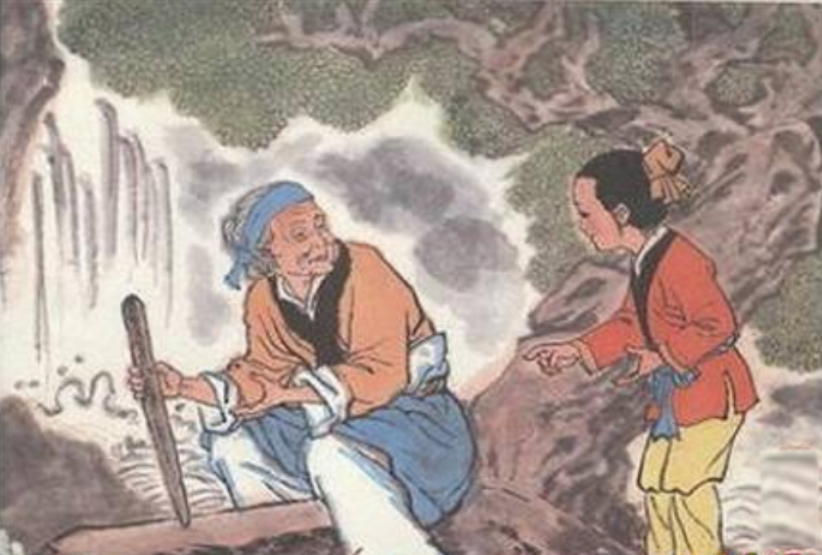 第二十二课  文言文二则
第二课时
语文 · 部编版 · 四年级下
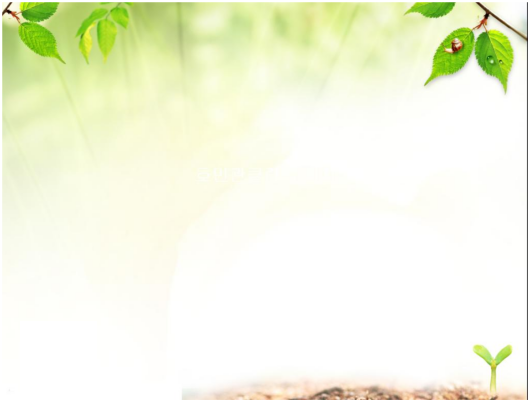 上节课我们用了什么方法学习《囊萤夜读》？
反复朗读是关键，课文注释结合看，扩充词语想画面。
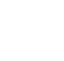 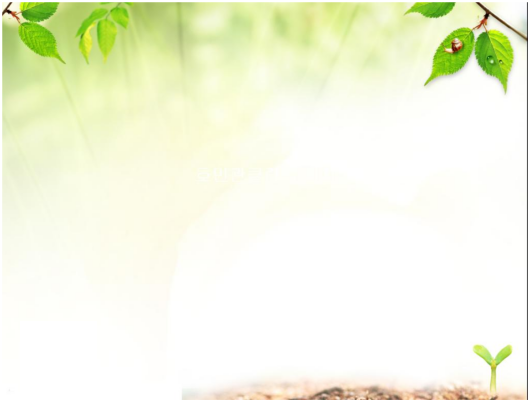 这节课我们能不能也用这个方法来学习《铁杵成针》呢？
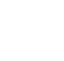 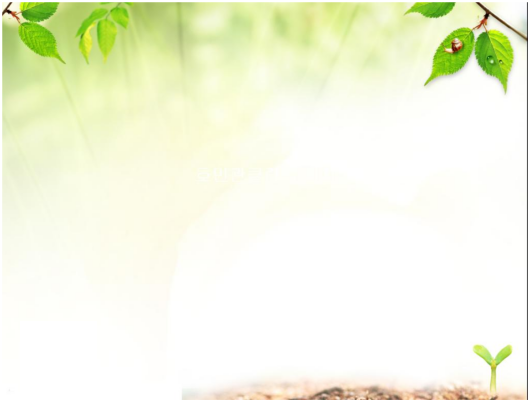 理解课题
读题目，想一想，题目的含义是什么？
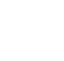 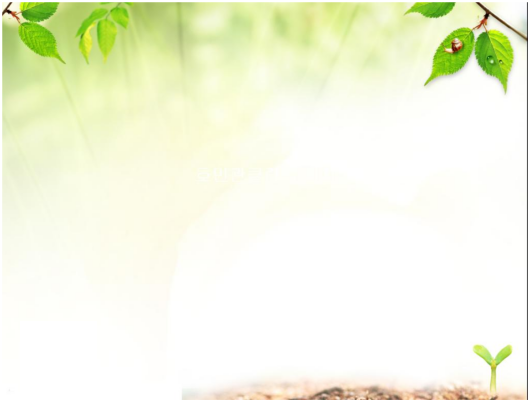 “杵”可能是什么思?“杵”是什么呢？
是木头，是木棒。是一头粗一头细的木棒。
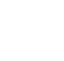 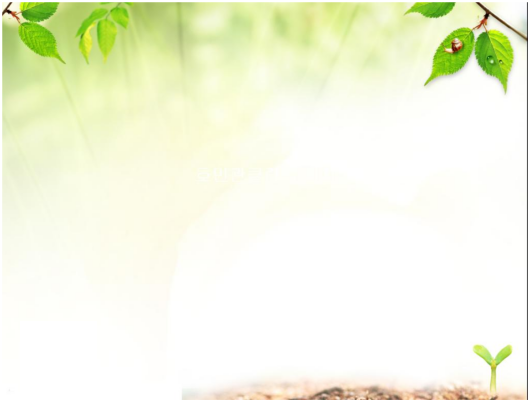 那么“铁杵”是什么呢？
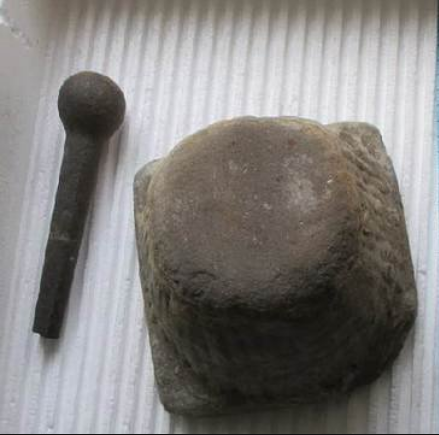 请看图片，这就是铁杵，一头粗一头细的圆铁棒，要把它磨成一根针，不容易啊。
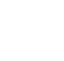 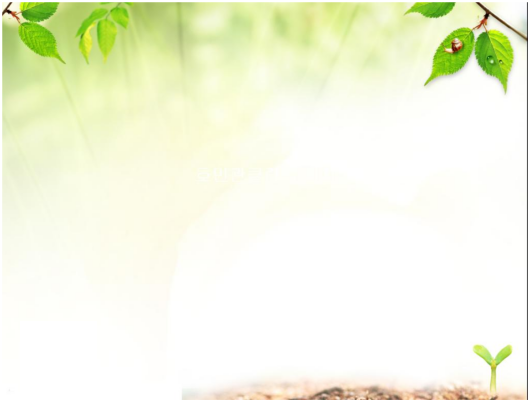 指导书写
féng
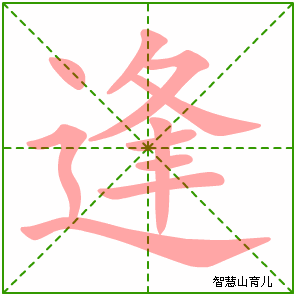 写法：
“辶”起笔低，平捺长伸，托住被包部分。
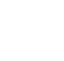 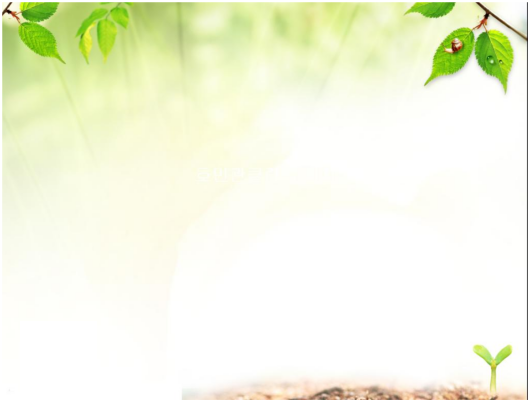 zú
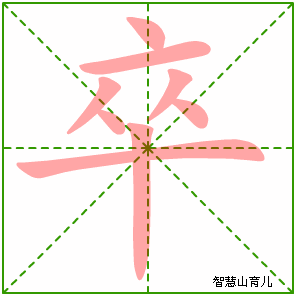 写法：
上横短，下横长，竖要在正中，与上面点对齐。
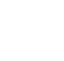 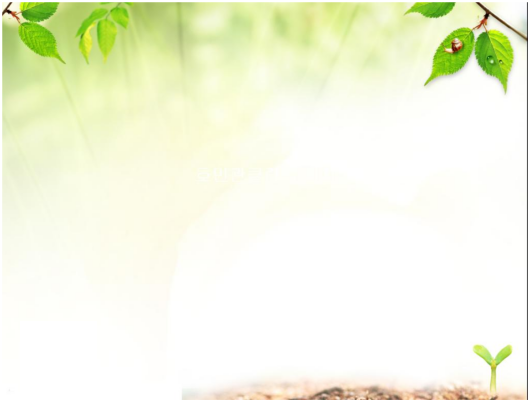 初读课文
磨针溪，在/象耳山下。世传/李太白读书/山中，未成，弃去。过/是溪，逢/老媪（ǎo）/方/磨铁杵，问之，曰（yuē）：“欲作针。”太白/感其意，还（huán）/卒（zú）业。
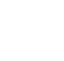 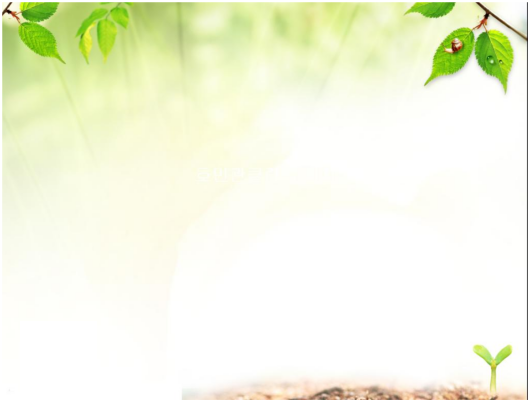 认读词语
磨针溪  弃去  老媪  铁杵     


还卒业    生齐读   欲作针
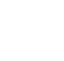 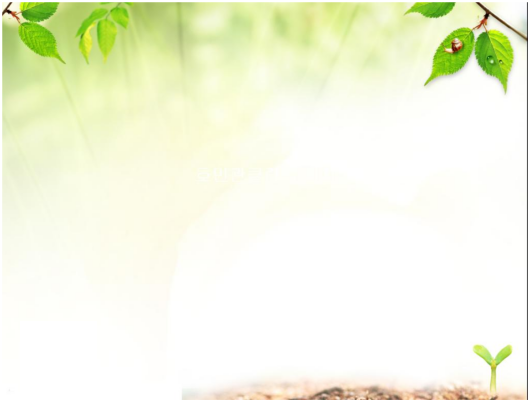 根据部首，猜词语意思。老媪，老妪
看“媪”“妪”的部首，跟“女”有关，联系前面的“老”，可以想到“老媪”“老妪”指的就是老奶奶或老婆婆。
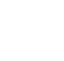 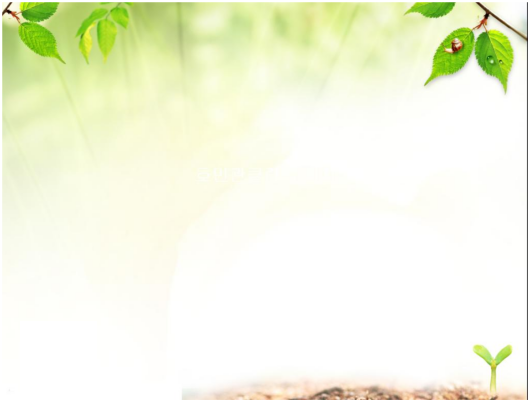 初步感知：本文的主人公是谁？你们了解他吗？
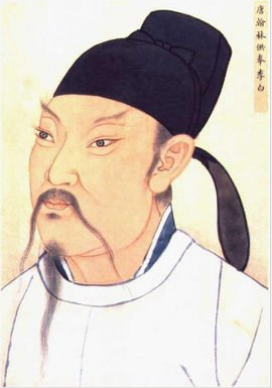 李白（701年－762年） ，字太白，号青莲居士，又号“谪仙人”，是唐代伟大的诗人，被誉为“诗仙”，与杜甫并称为“李杜”，为了与另两位诗人李商隐与杜牧即“小李杜”区别，杜甫与李白又合称“大李杜”。
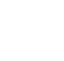 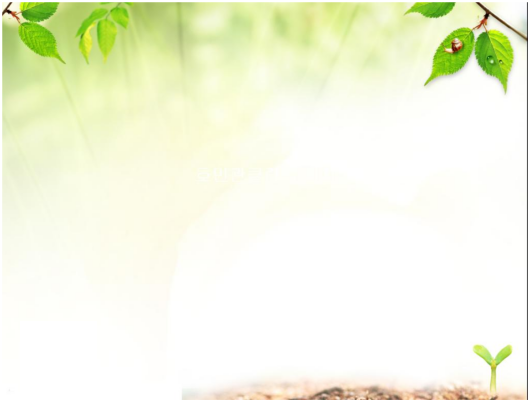 自由朗读全文，读准字音，读通句子，注意停顿。对照注释或查阅字典，理解古文意思。
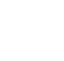 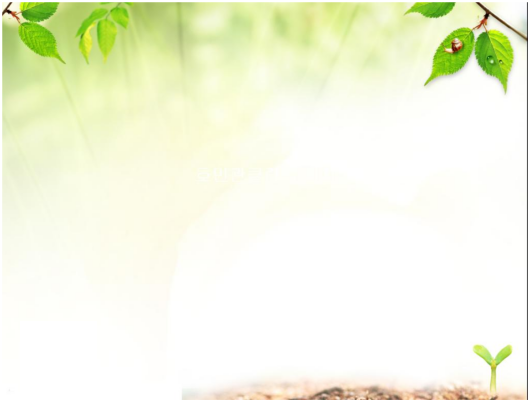 理解词语
正在
是
着
卒业
被她的意志感动
方
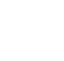 完成学业
感其意
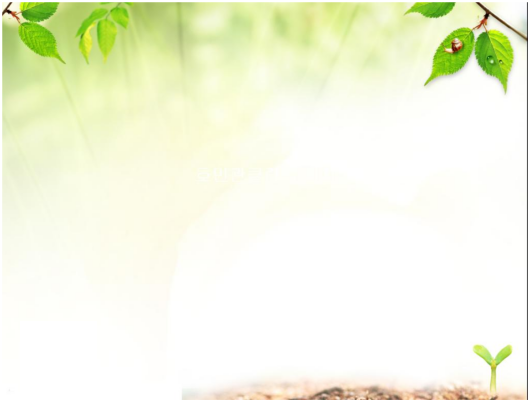 读一读带有“曰”字的语句。联系文中语句，观察“曰”字字形，想一想“曰”是什么含义？
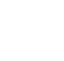 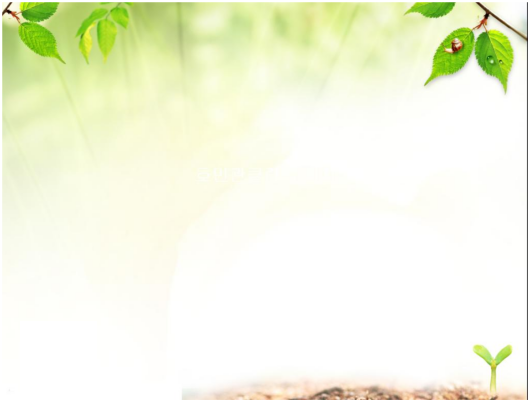 外框是个口字，里面一横代表舌头，表示舌头在动，在说话，所以“曰”就是说的意思。
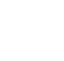 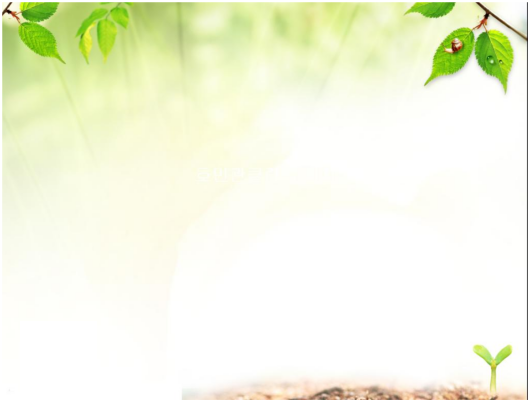 “磨针溪，在象耳山下。”读一读，想一想。磨针溪在什么地方？
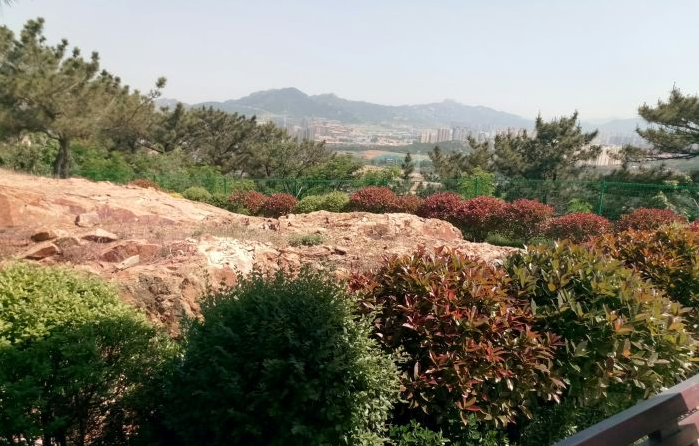 磨针溪，在眉州的象耳山下。
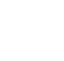 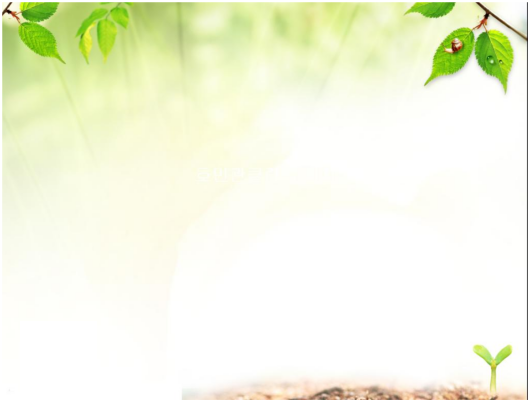 “世传李太白读书山中，未成，弃去”。李白在什么地方读书，读完了吗？
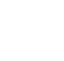 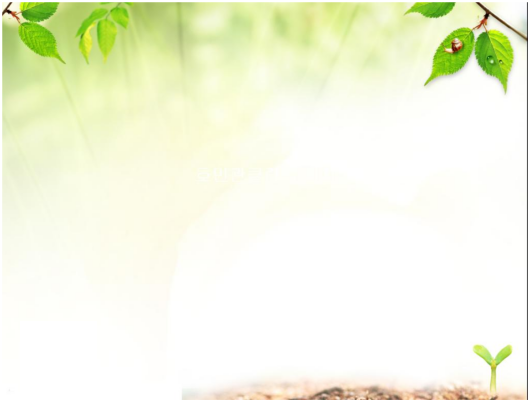 传说李白在山中读书的时候，没有完成好自己的学业，就放弃学习离开了。
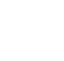 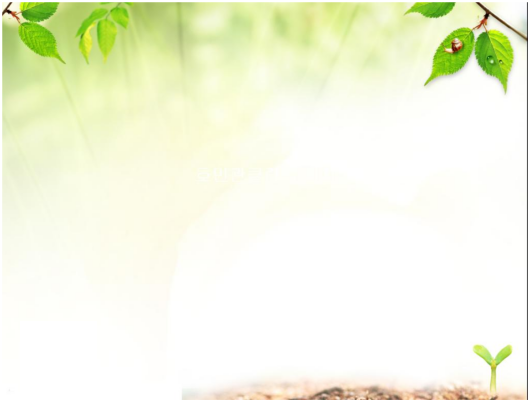 过是溪，逢老媪方磨铁杵，问之，曰：“欲作针。”
    他遇到了谁，发生了什么事？
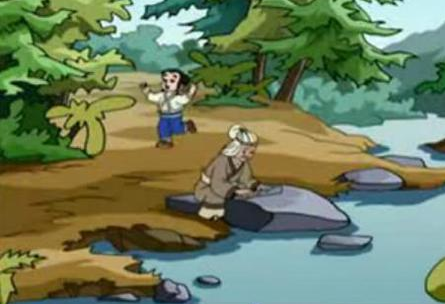 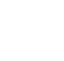 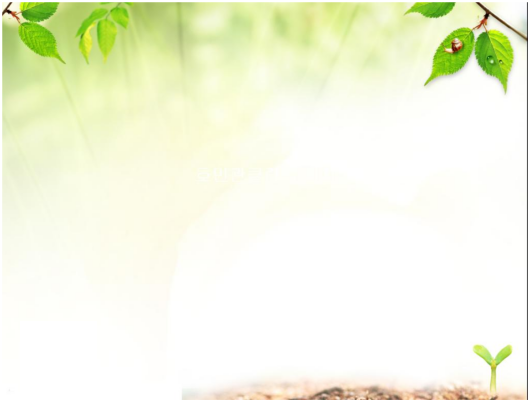 他路过一条小溪，遇见一位老妇人在磨铁棒，问她在干什么，老妇人说：“我想把它磨成针。”
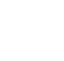 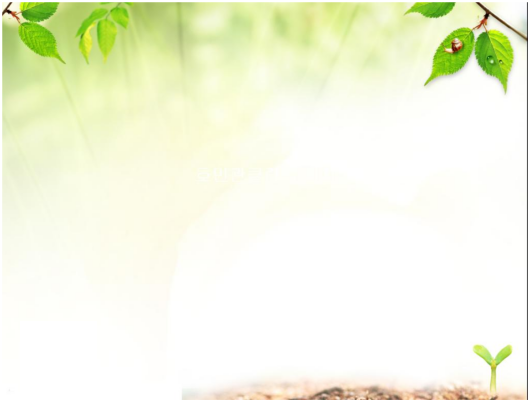 “太白感其意，还卒业”。故事的结果是什么呢？
李白被她的精神感动，就回去完成学业。
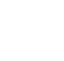 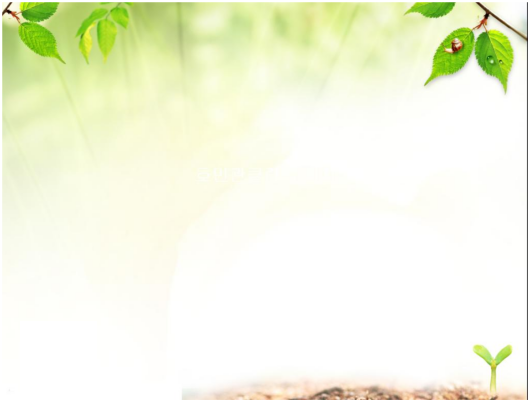 拓展延伸
学完这篇文言文，你有什么启示？
只要功夫深，铁杵磨成针。 功到自然成。
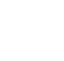 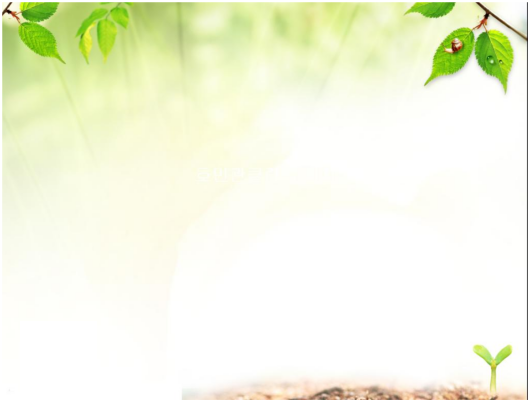 小 结
本节课我们学习了一篇小古文,初步学会了如何断句,如何理解字词,如何开开心心地诵读,俗话说,只要工夫深,铁杵磨成针。愿大家多多诵读小古文,喜欢小古文！
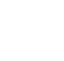 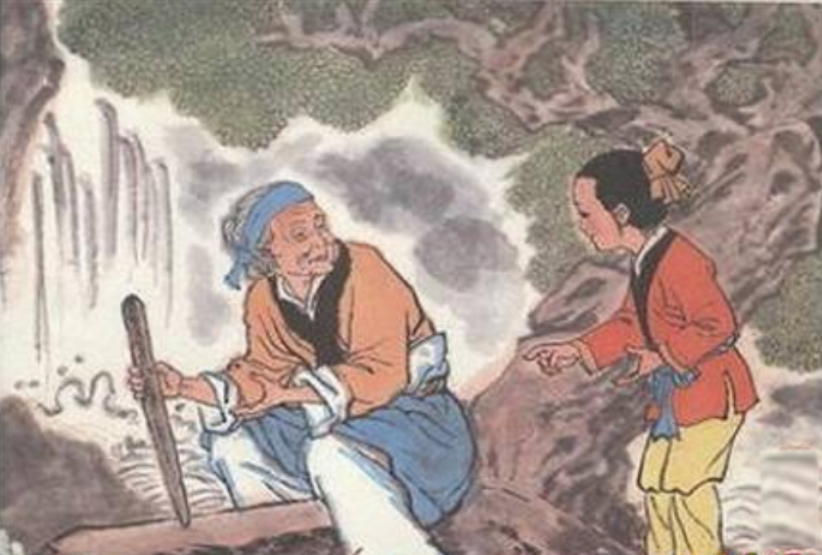 谢谢观看